Antibodies 
Also chap 5 pp 96-98
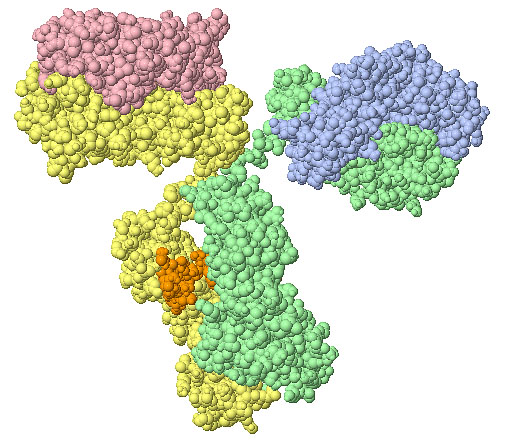 Self-Test Questions:
Chap 4: all
Chap 5: D all
MolnQuiry
Antibodies & Antigens
1
Gel electrophoresis of serum proteins

Ig	-- called gamma globulin

Alpha and beta globulins
	-- other major serum proteins

Albumin
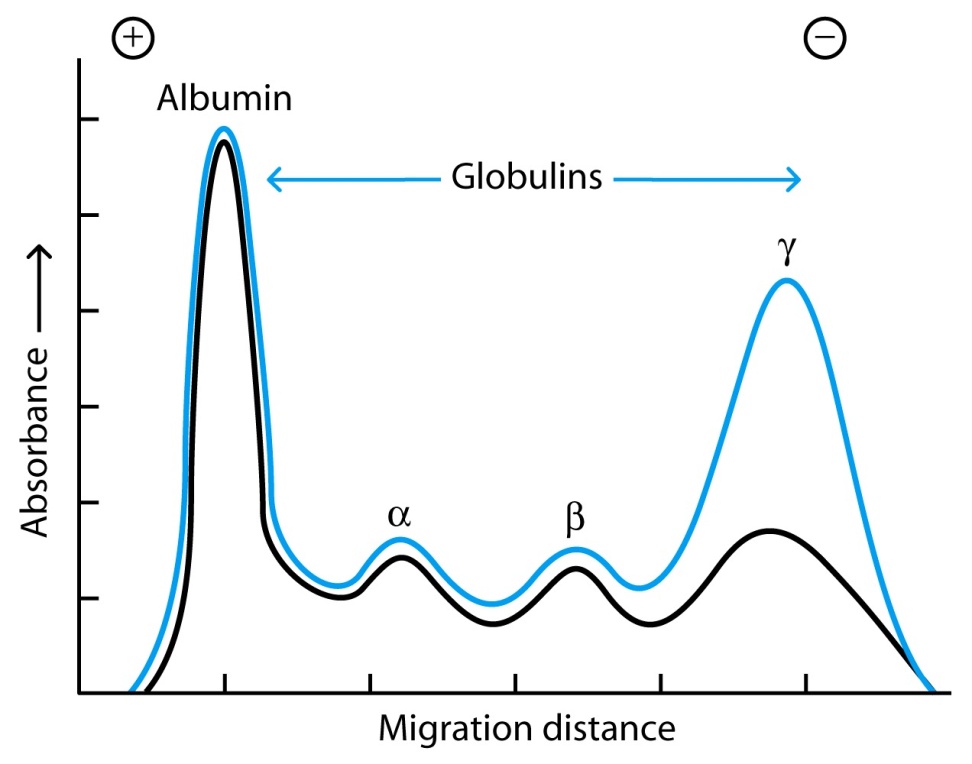 Electrode
γ


α & β




(albumin)


+ electrode
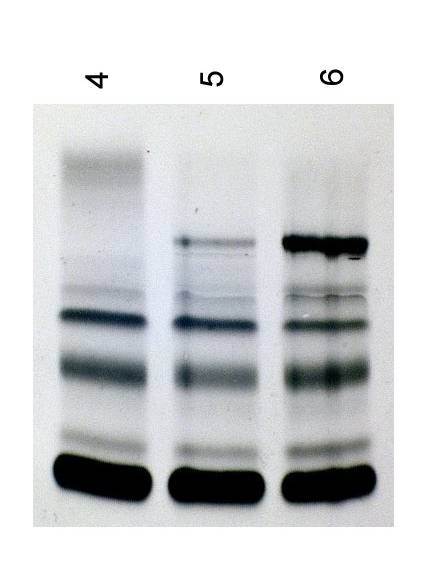 Mouse immunized with OVA
Blue line:  native serum
Black line: after removal of IgG
Antibodies & Antigens
2
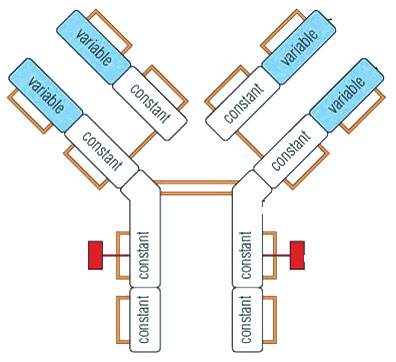 What is the basic structure of an antibody?

Structural components
	Heavy chain (α, μ, γ, δ, ε)
	Light chain (κ, λ)
	Carbohydrates
	Disulfide bonds

Functional regions
	Constant region
	Variable region
	AG-binding sites
	Hinge region

Immunoglobin Superfamily
	evolutionarily related proteins
	Ig Domain
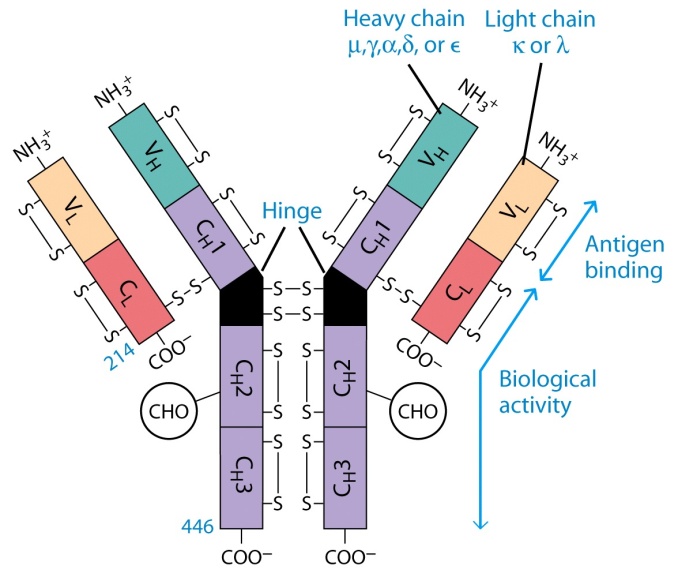 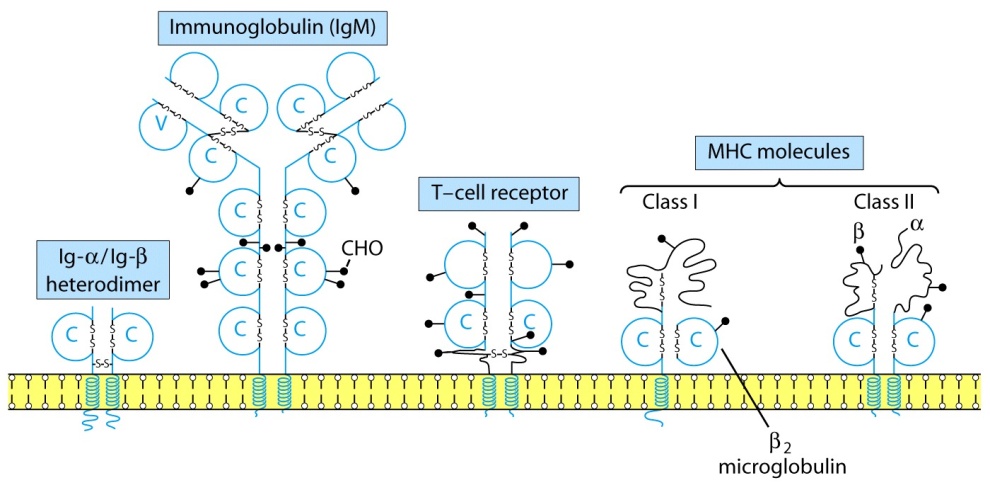 Antibody 3D models
Also see Sunamas- antibody structure animation
Antibodies & Antigens
3
Abs can be fragmented to study properties of different regions 

protease yields:

	Fc (crystalizable) region 
		-- “Fc Receptors”

	Fab (antigen binding) region



S—S reduction separates peptides
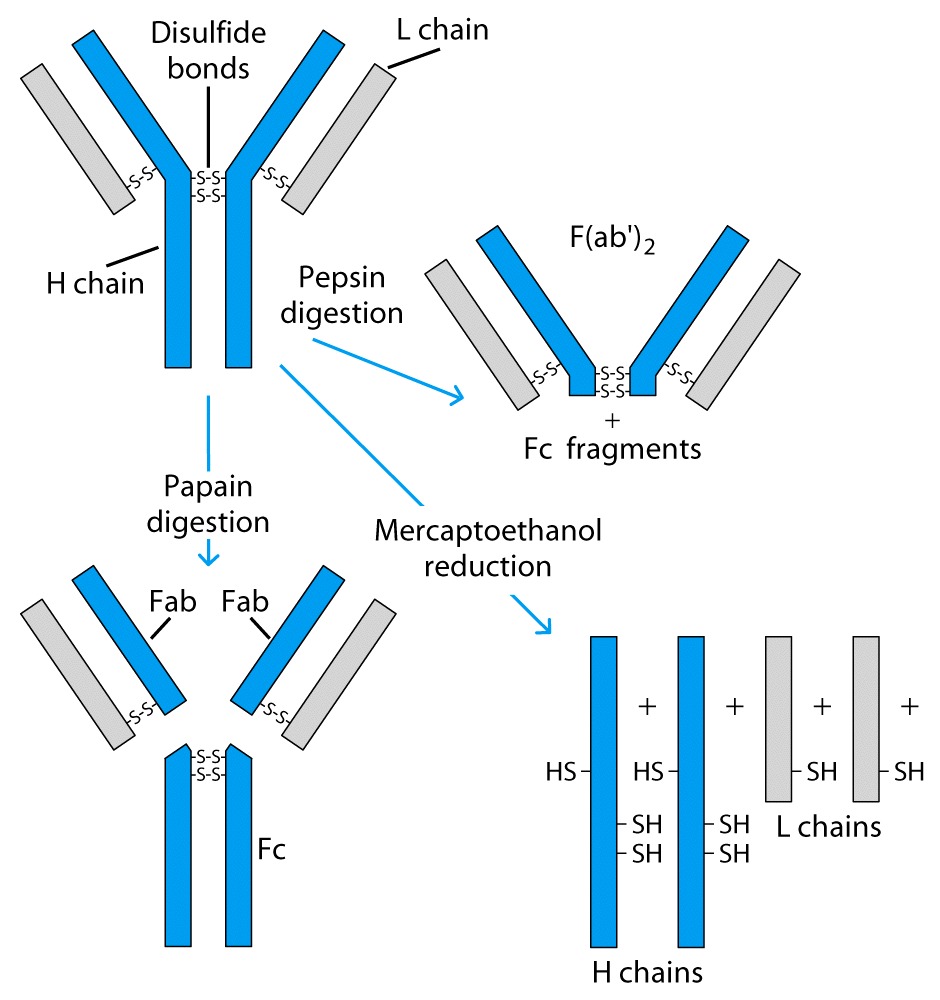 Antibody models
Antibodies & Antigens
4
Particular Antigen specificity is generated in “hypervariable regions”
	-- also called CDRs (complementary determining regions)

Revealed in survey of AA variability
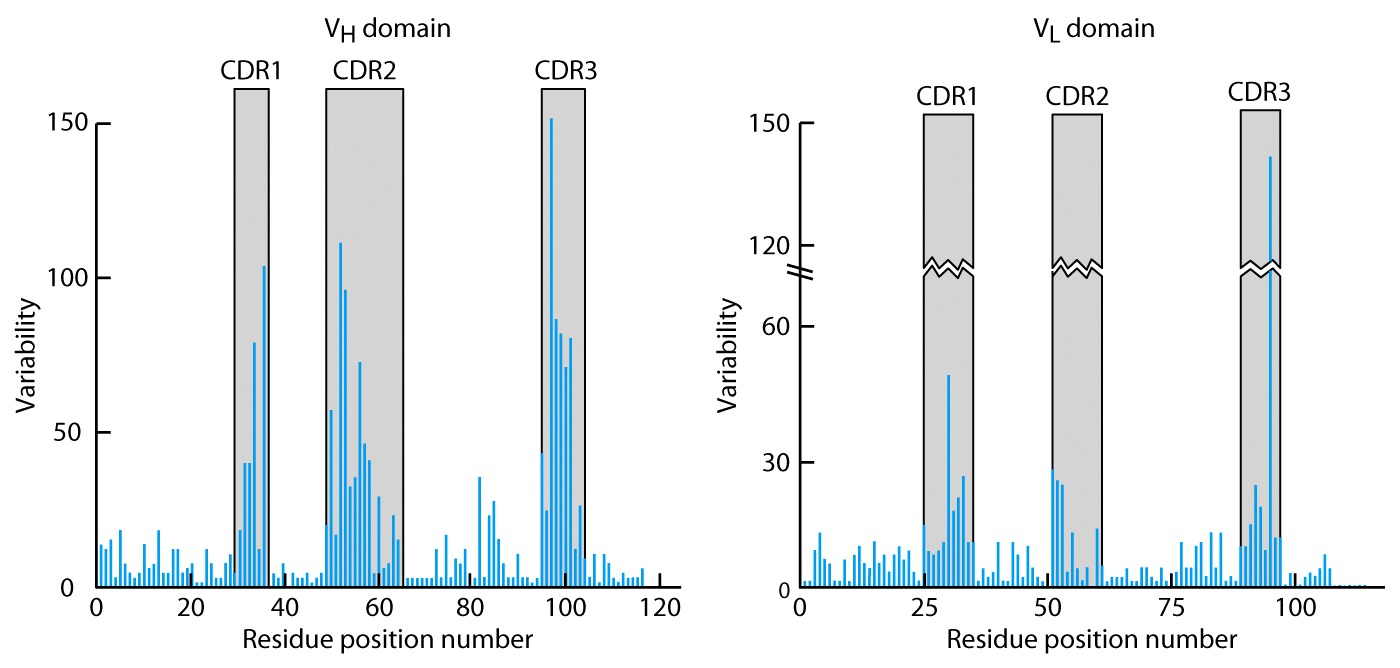 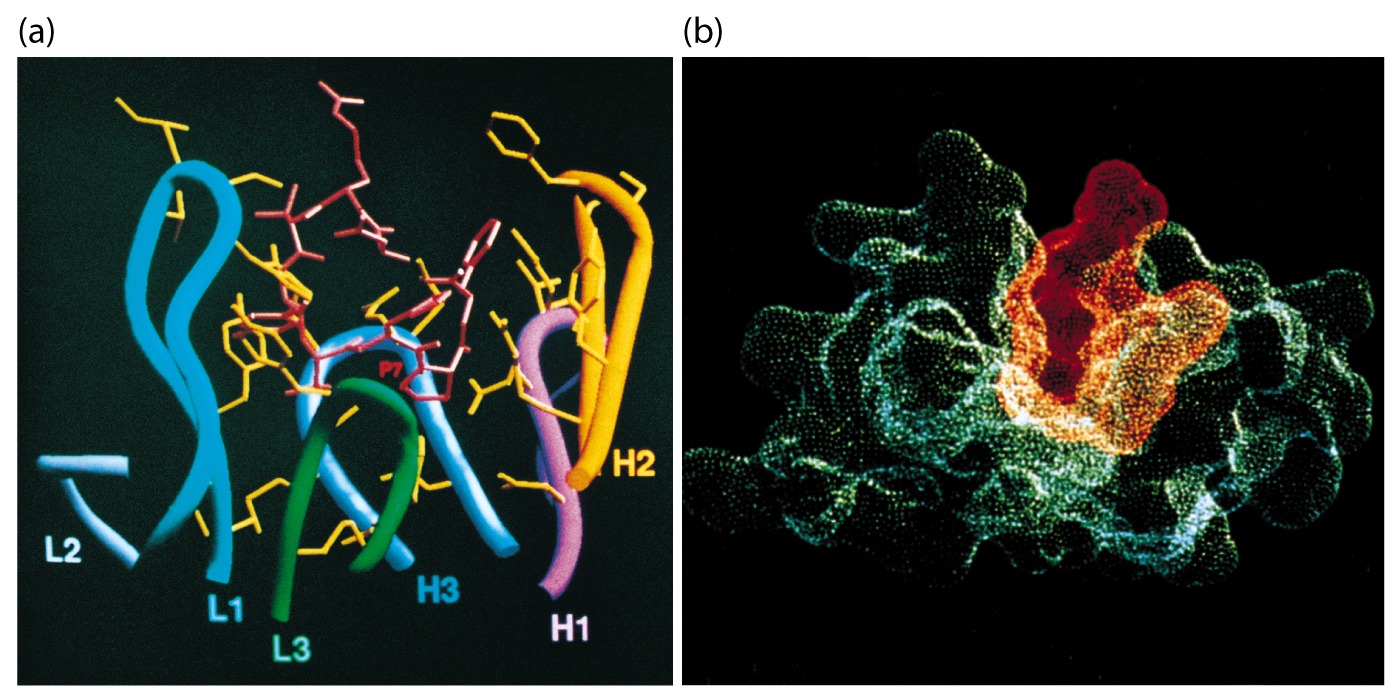 Antibodies & Antigens
5
What are the 5 classes (isotypes) of antibodies?

Also read further descriptions of Ab isotypes in Chap 5, pp 96-98.

IgG, IgD and IgE are monomers

IgG: most abundant in blood
	activates complement
	crosses placenta
	4 subclasses

IgE: Binds to mast cell Fc receptors
	Triggers allergic reactions
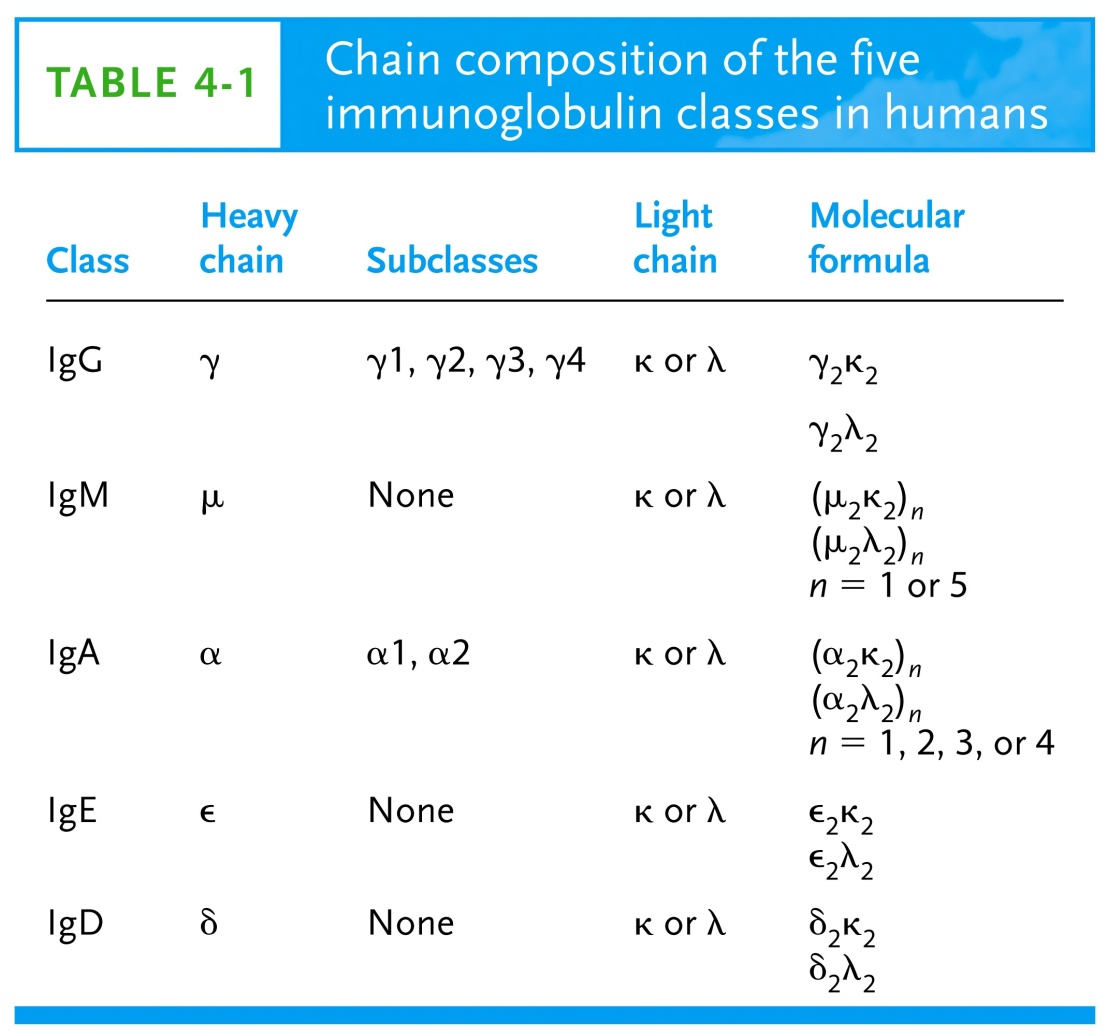 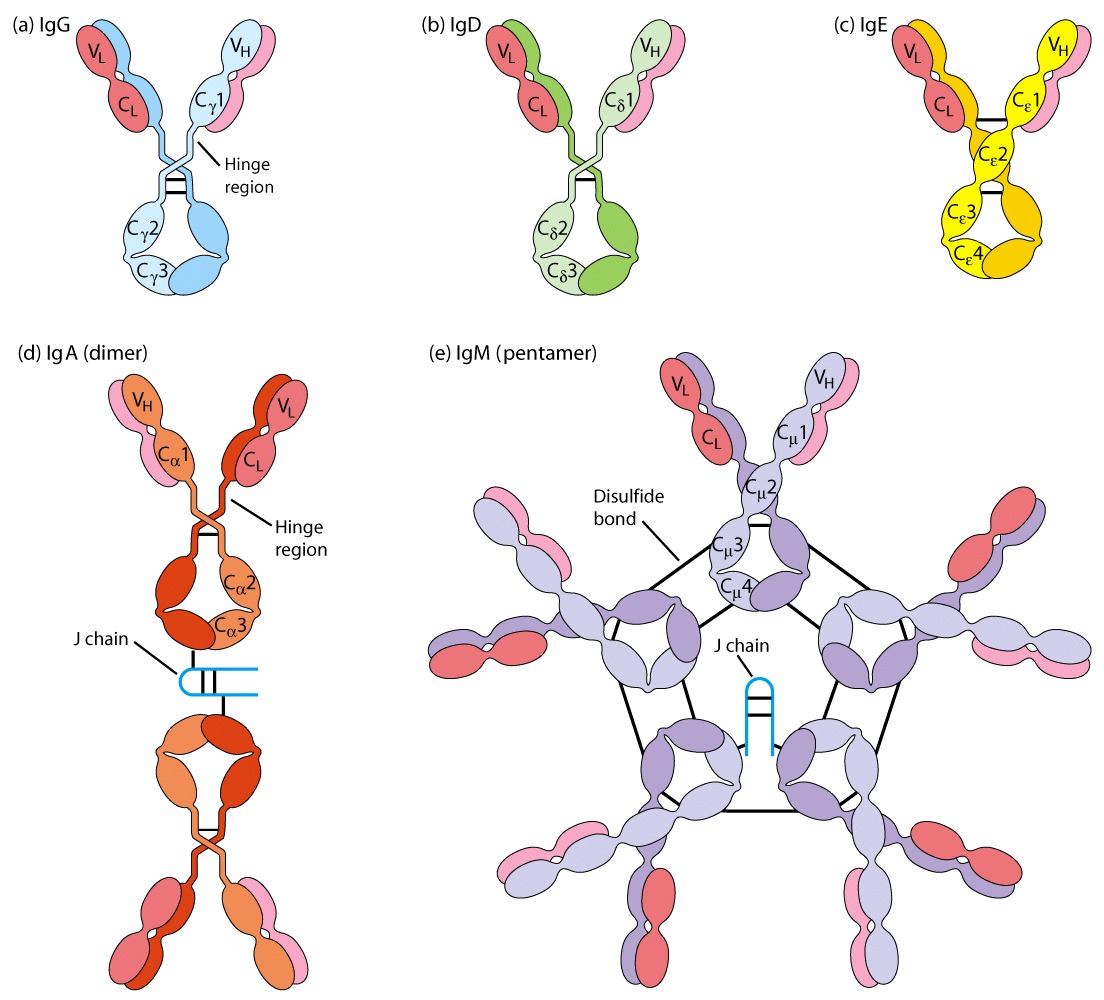 Antibodies & Antigens
6
IgA:  the secreted form  (dimer)
	prevents colonization
Found in: 
	digestive fluids
	breast milk
	tears


IgM: as monomer is part of “B-cell receptor”
	Secreted from plasma cells as pentamer
	potent activator of complement
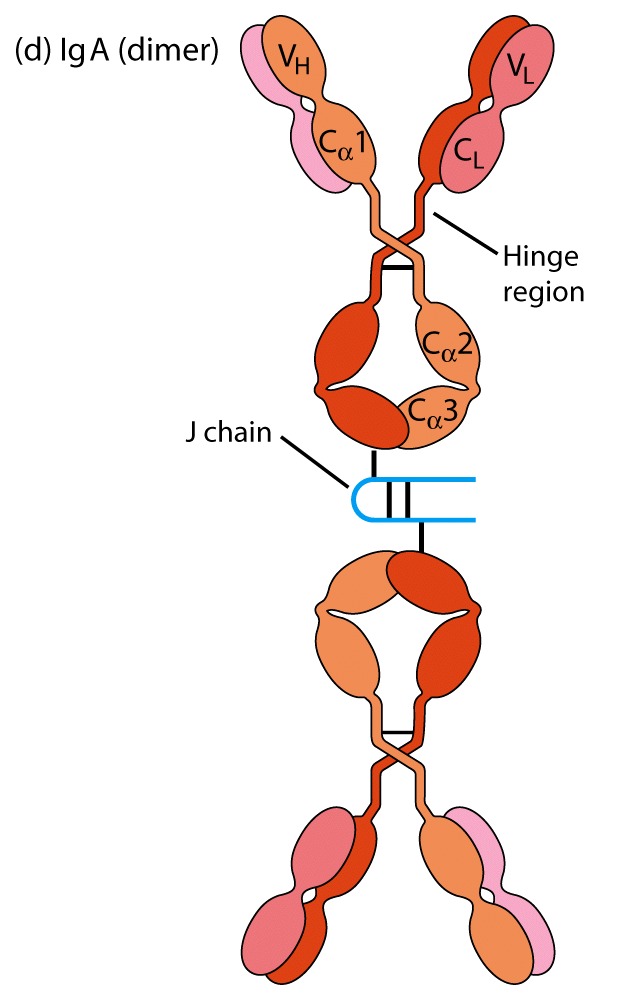 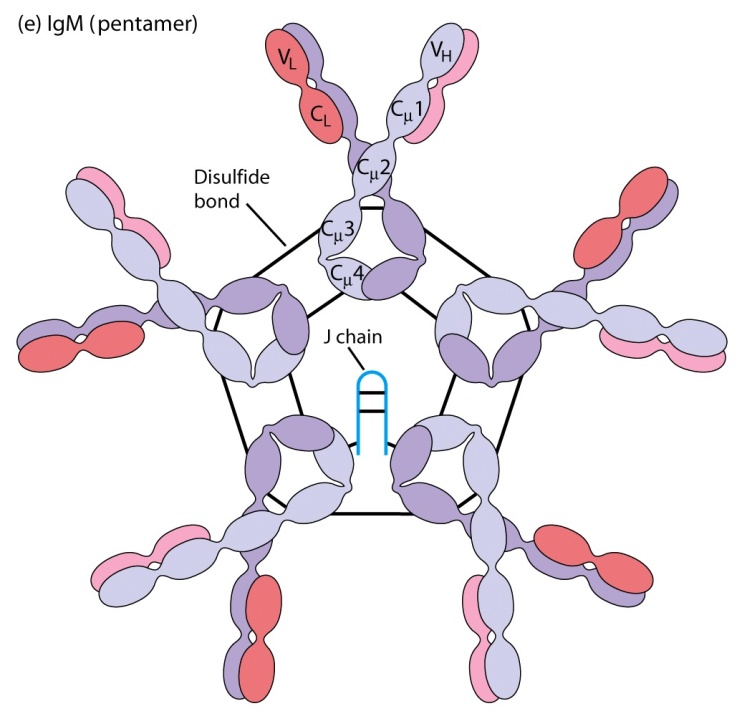 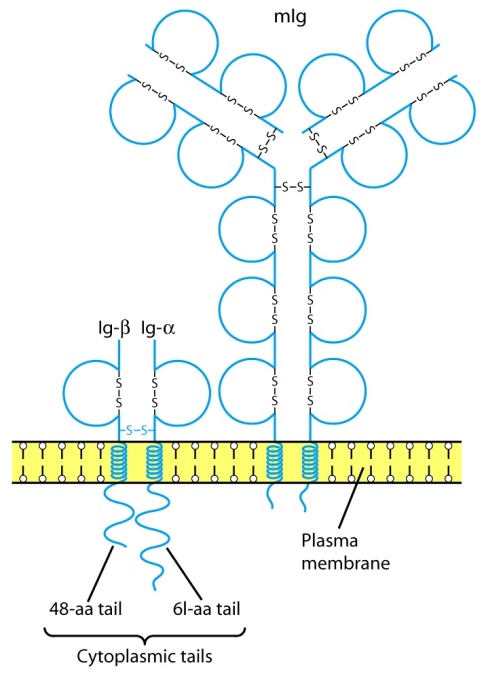 Antibodies & Antigens
7
Antibody (and TCR) genes are composed of gene segments

Light Chain:   Variable, Joining and Constant --  there are 2 types of light chains: 
    in humans:    75(75)       5(3)              1(3) 	 Kappa – κ  and  (Lambda – λ )
Heavy Chain: Variable, Diversity, Joining and Constant 
    in humans:     130         27	         6                  5
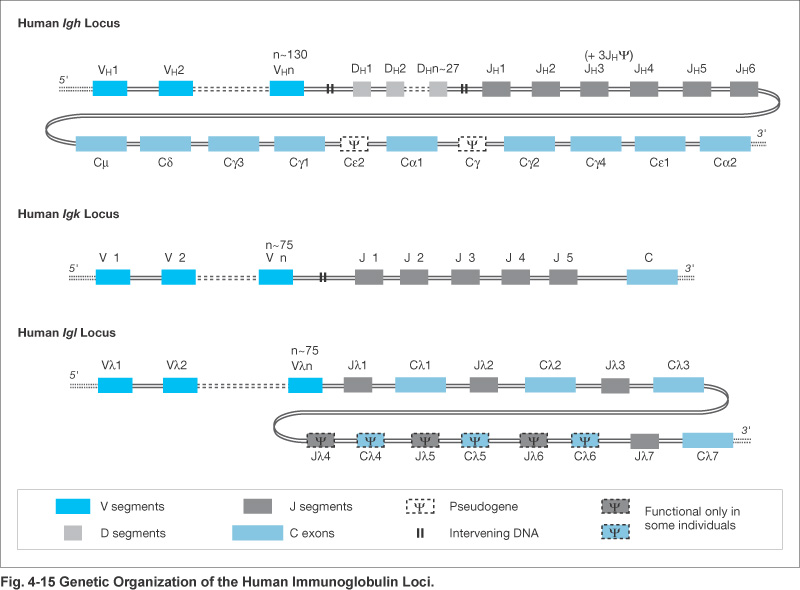 Antibodies & Antigens
8
Gene segments are rearranged during B-cell development


Heavy chain first

1) D + J 
2) DJ + V
	Yields mRNA transcript

3) RNA processing
    removal of introns
    association with Cμ or Cδ
  	 via alternative splicing
    Yields mature mRNA

4) Translation yields Ab peptide

Heavy & Light chains associate
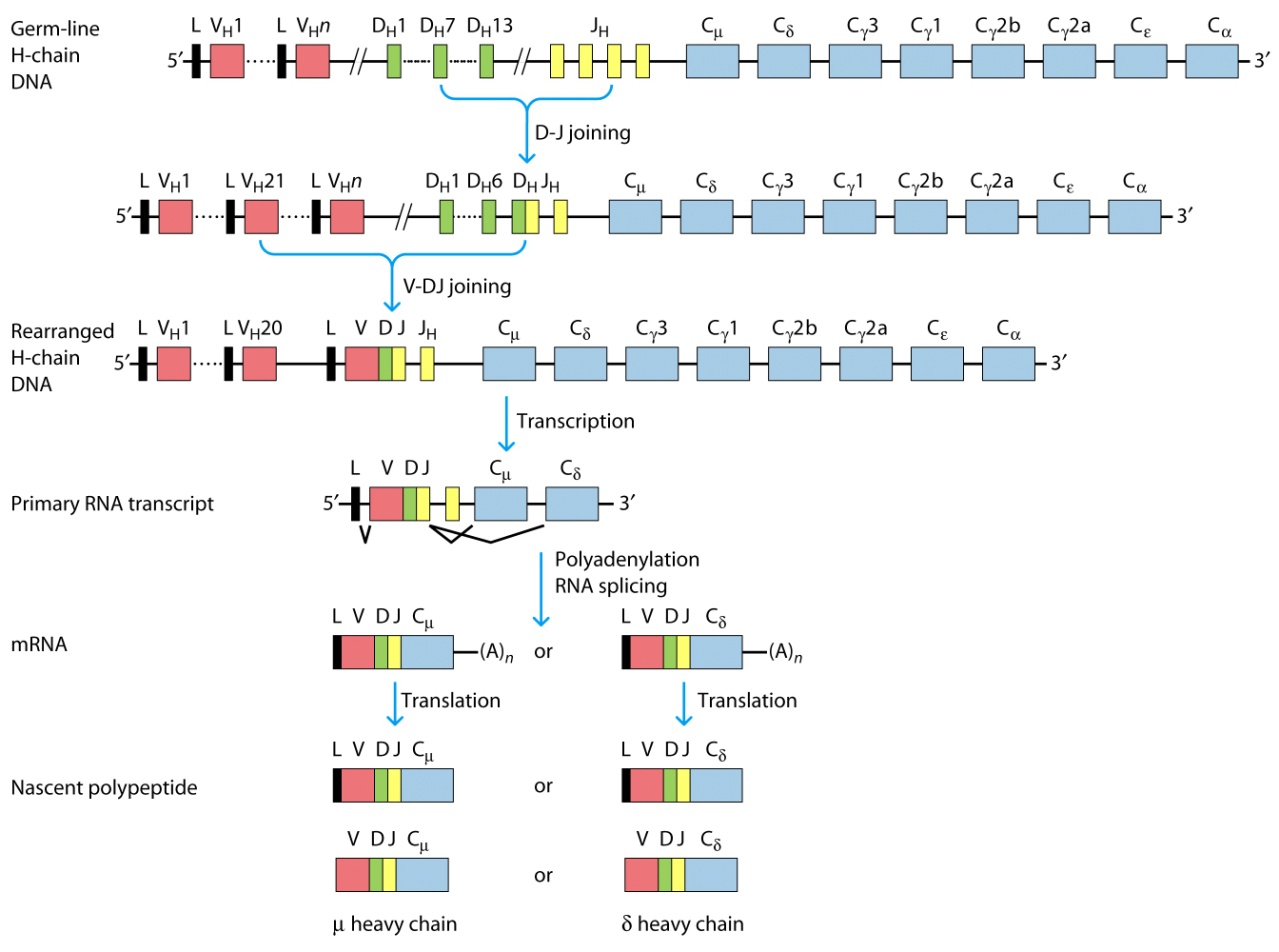 Antibodies & Antigens
9
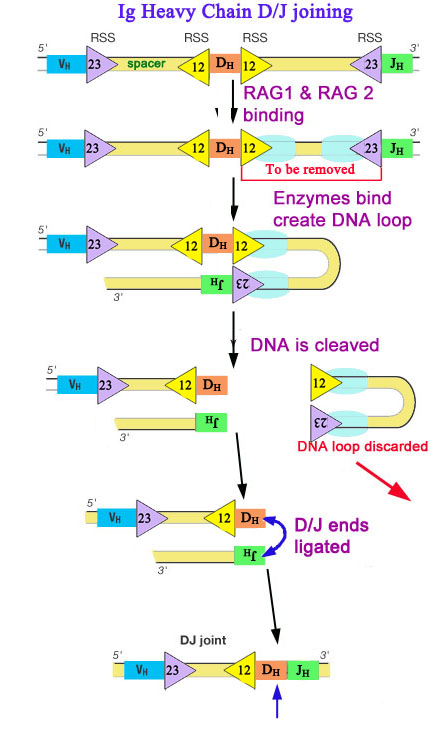 VDJ recombination is mediated 
by ‘RAG’ enzymes
	-- Recombination Activating Genes 

Recombination Signal Sequences
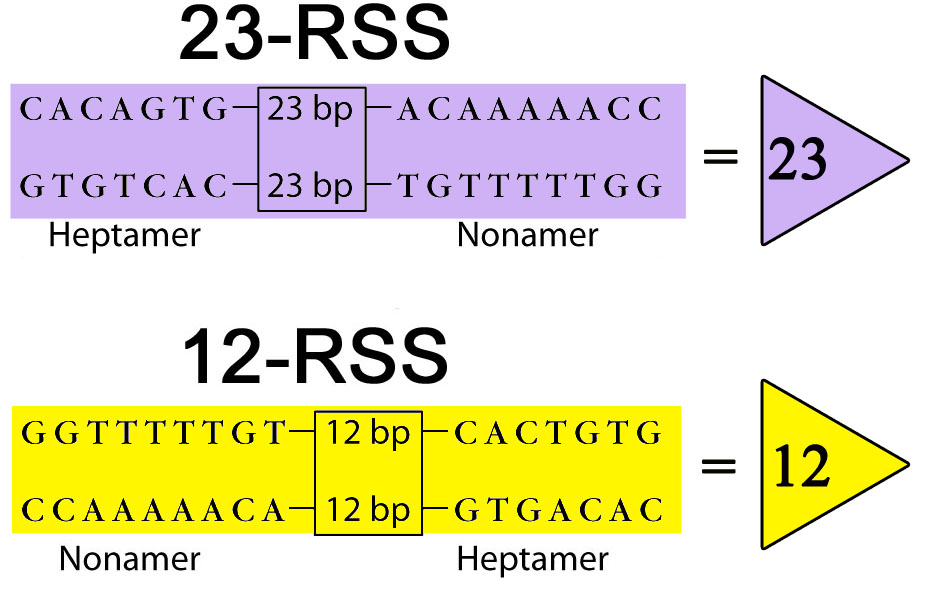 Antibodies & Antigens
10
What are other mechanisms for generating AG-binding diversity?

1. Junctional Diversity
	P- and N- nucleotide additions
	Base deletions
2. Heavy and light chain combination
And later on… 
3. Somatic Hypermutation
	(“affinity maturation”)
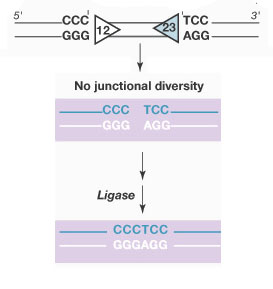 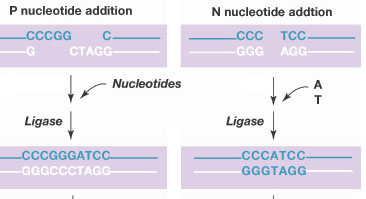 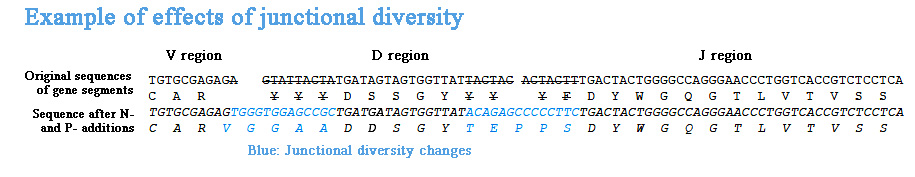 Antibodies & Antigens
11
What happens if a rearranged gene 
construct is nonfunctional?
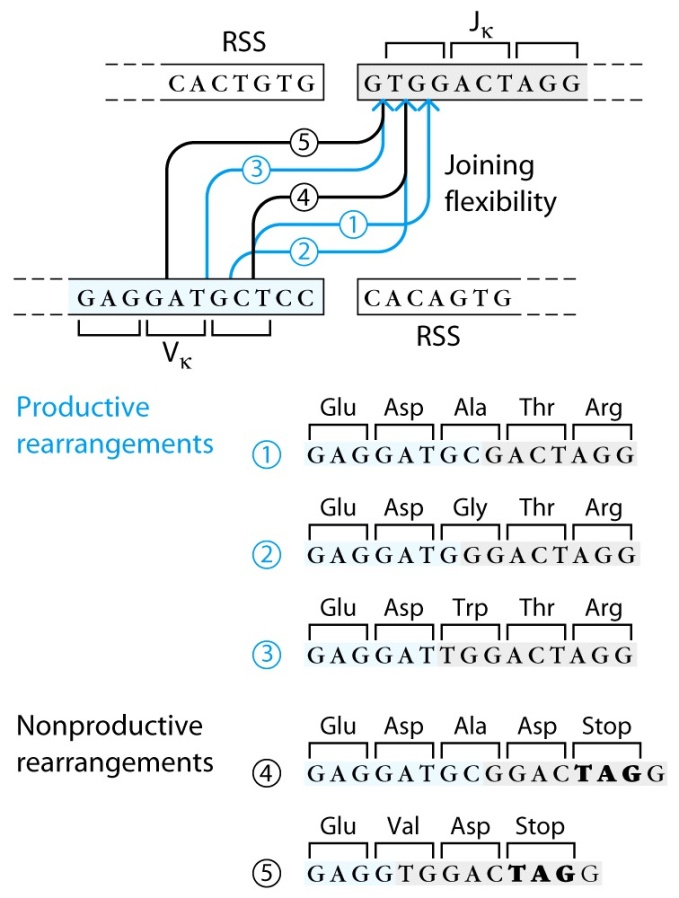 Allelic exclusion -- prevents rearrangements of other alleles
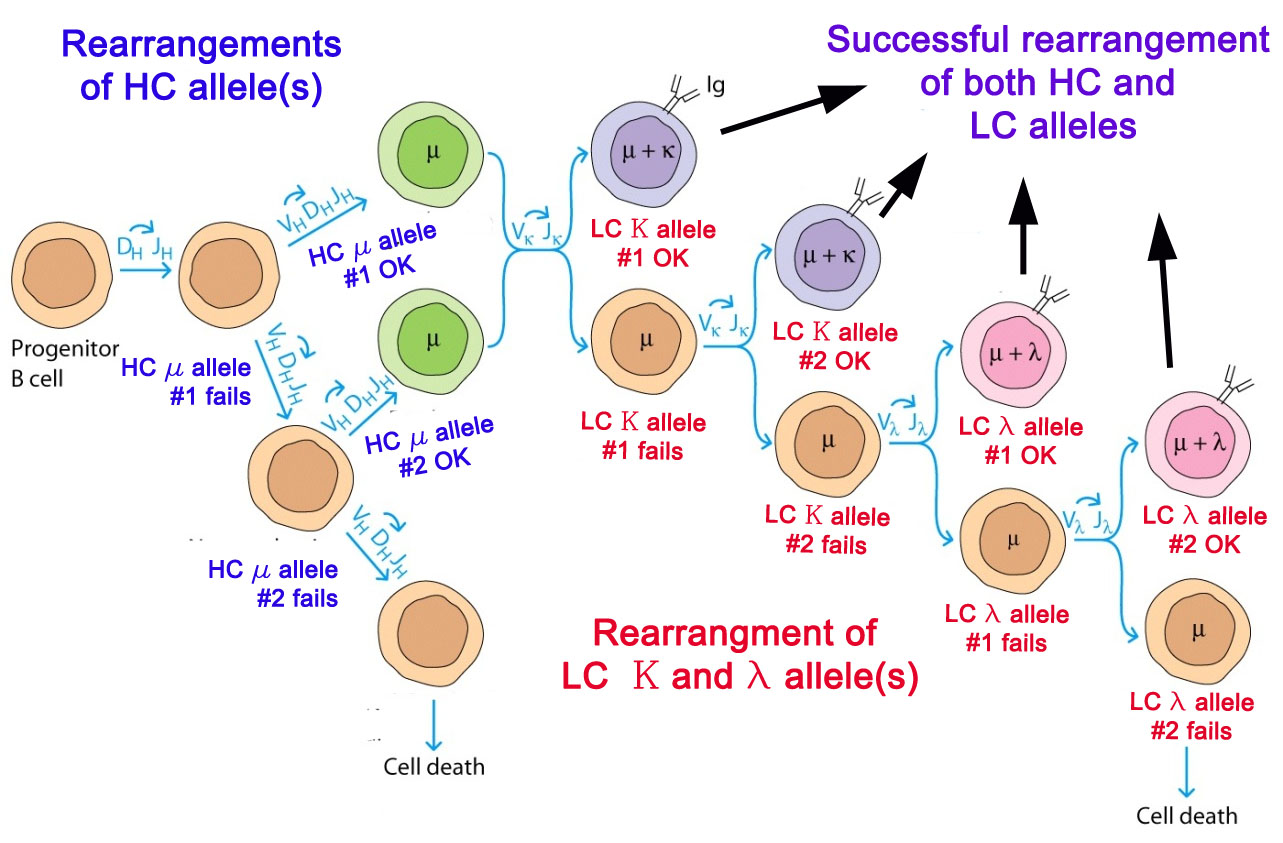 90%+ of cells undergo apoptosis
Figures from Goldsby et al, Immunology Ed 5; Fig 5-9 and 5.11
Antibodies & Antigens
12
What is the potential diversity?  Can only roughly estimate…
Total much greater due to junctional diversity:  > 1011
Antibodies & Antigens
13
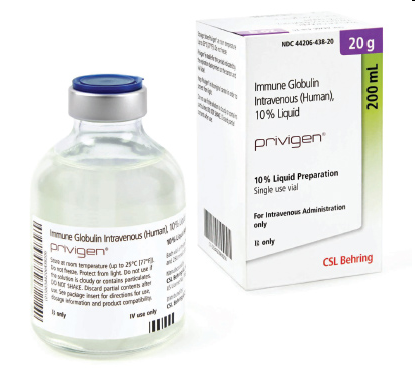 IVIG (intravenous immune globulin) therapy
 
	IVIG is purified IgG prepared from pooled  plasma of thousands of people.  It is used to supplement the immune systems of people with a variety of  immune deficiency disorders.  

150 lb immunodeficient individual would typically receive 14 -28 grams of IVIG monthly; each gram contain ~ 1018 Ig molecules encompassing ~ 107 paratopes.  Since the Ig are derived from so many people, they include reactivities toward a broad diversity of pathogens. 

Therapies created from pooled plasma poses a risk of pathogen contaminants.  To minimize this risk, IVIG is extensively treated (solvents, detergents) to inactivate potential pathogens.  

Also tends to suppress autoimmune disorders??!
	-- role of carbohydrates?
Antibodies & Antigens
14